Информационный отчет2021
Лаборатория плодовых растений
Проект: «Сохранение и обогащение генофонда растений в Кыргызстане»
Подпроект: «Интродукция и селекция плодовых растений»
В 2021 г. исследования проводились по 2 темам:
 Тема 1: Интродукция и селекция семечковых плодовых растений. 
Исполнители: н. с. Омушев А. И., м. н. с. Дооткулова Г. М., н. с. Имаралиева Т. Ш., агротехник Балтабаев У.
Тема 2: Интродукция и селекция косточковых плодовых растений. 
Исполнители: заведующий лабораторией Солдатов И. В., в. н. с. Албанов Н.С., ст. лаборант Бейшенова С.У.Общее количество сотрудников – 7, в том числе: 
Научных сотрудников – 6, в том числе к.б. н., ст. н.с. – 1;
Сотрудников научного обслуживание – 1;
Технический персонал – нет;
Удельный вес молодых ученых( до 35лет,) – 16,6 %;
Ф.И.О. Молодого ученого – Бейшенова Саясат.
Сохранение коллекций.
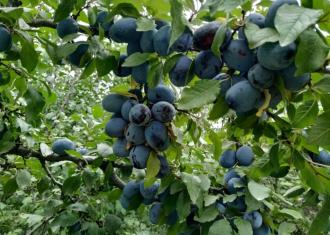 В результате выполнения проекта сохраняются, и изучаются коллекционные фонды плодовых культур:
яблони - 204 сортов, 
груши – 49 сортов, 
абрикоса – 29 сортов, 
сливы – 309 сортов, 
алычи – 34 сортов, как основа для создания новых устойчивых и урожайных сортов, в настоящем и в будущем.
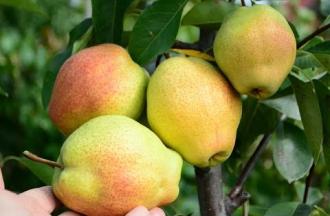 Фенологические наблюдения и оценка устойчивости к болезням
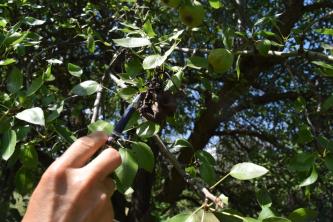 Дооткулова Г. М. проводит фенологические наблюдения и оценку устойчивости к болезням у яблони (мучнистая роса, парша, бактериальный ожог) в селекционных кварталах, сортоизучении - на 23 сортах переданных на ГСИ и 16 форм, выделенных в результате описания и отбора. Готовится фото документация для патентования.
Имаралиева Т. Ш. в коллекционном квартале у 39 сортов груши  продолжает фенологические наблюдения и оценку устойчивости к болезням и вредителям.
Албанов Н. С. проводит  подготовку документации   8 сортов и форм сливы для  патентования..
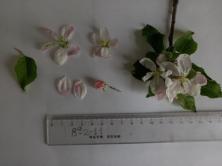 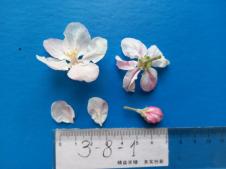 Пополнение коллекций.
Из Института садоводства Сибири, по нашей заявке, получены черенки 71 лучших зимостойких сортов плодовых культур:  яблони – 20 сортов,  груши - 19, сливы – 17,  абрикоса – 15, для создания коллекций этих генетических ресурсов  в Бишкеке и в Нарынском филиале БС,  для развития садоводства в высокогорных регионах Кыргызстана.  В порядке обмена,  в лаборатории заготовлены и отправлены в НИИ садоводства Сибири черенки 21сортов и отдаленных межвидовых гибридов сливы, по заявке института.
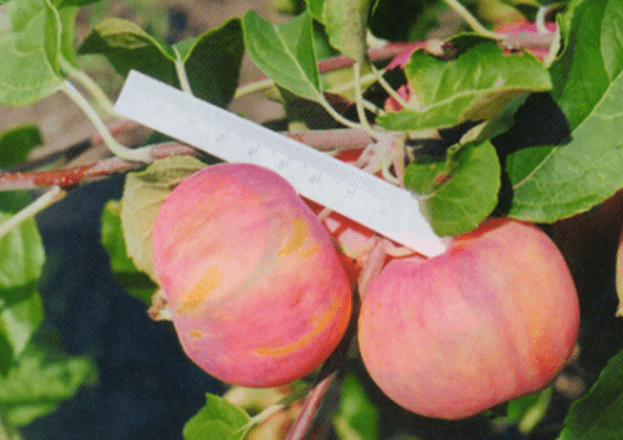 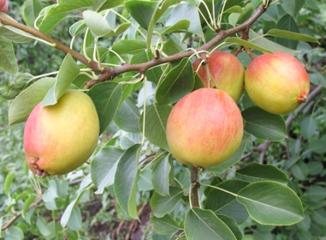 сорт яблони 
Барнаульское раннее
сорт груши Красуля
Посадка
Для сохранения сортов яблони из коллекции Аламединского горного  ГСУ посажены 18 сортов: Иссетское позднее - 5шт,  Зачеренкованная - 5шт, СООР№2 - 5шт, Мелрос - 5шт, Амурское - 5шт, Ренет алый - 1шт, Фишт - 5шт, СООР№6 – 4 шт, Лучезарная - 4шт, СООР№3 - 2шт, СООР№4 - 2шт, Голден Делишес-5шт, СООР№5А - 1шт, Голд Спур - 5шт, Орловская полосатая - 5шт, Огонек - 5шт, Айжамал - 5шт, СООР№7 - 5В2 - 5шт. Общее количество - 74 шт.
Для пополнения коллекции алычи посажены 6 сортов,  полученных из Крымской ОСС ВНИИР:  Кубанская комета, Подарок сад Гиганту, Глобус, Пурпуровая, Июльская роза, Кремень,  в количестве – 36 шт.
Для изучения селекционного материала сливы посажены сеянцы Киргизской превосходной в количестве -35 шт
Заложен маточник 4х клоновых подвоев для косточковых культур, полученных из Крымской ОСС ВНИИР: Зарево – 9 шт., Кубань 86 – 9 шт., Эврика 99 -  22 шт., ВСЛ – 2 – 4 шт.
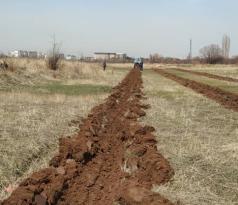 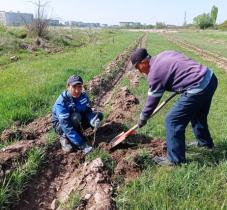 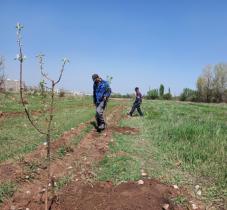 Гибридизация.
Гибридизация сливы проведена в 2 вариантах  скрещивания.
Гибридизация яблони не проведена, в следствие того, что во время цветения были заняты подготовкой и проведением   Областного семинара в Иссык – Кульской области .
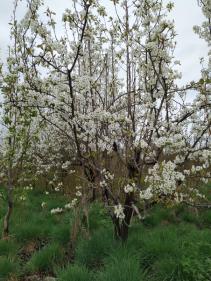 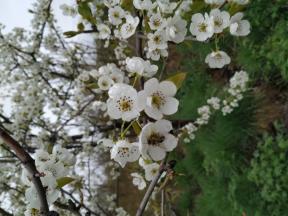 Физиологические исследование
В декабре и январе проводилось определение выхода из глубокого покоя 15 гибридных форм и сортов яблони.
Проведено исследование зимней транспирации яблони - 35 гибридных форм. Результаты обрабатываются.
Провели исследование зимней транспирации груши у - 13 сортов. Результаты обработаны,  написана статья – «Зимняя транспирация груши в Чуйской долине».
В июле и августе проведены исследования: потеря воды изолированными листьями,  восстановление тургоресцентности, определение дефицита воды у груши и гибридных форм яблони. Результаты обрабатываются.
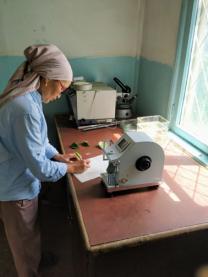 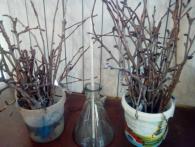 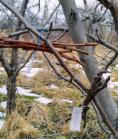 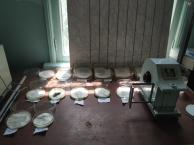 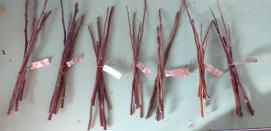 Работы в питомниках по выращиванию окулянтов и прививок сеянцевгибридных форм и интродуцентов.
Проведена весенняя вспашка под питомник на площади 0.2 га.  Высеяны семена абрикоса , алычи, яблони и груши. 
Проведены агротехнические мероприятия: срезка окулянтов на глазок, снятие пленки, прополка, рыхление, выломка диких порослей. 
Очистка  подводящих арыков в питомниках на площади 0,20 га.. 
Окулировка. Научные -  26 сортов, из них 2 сорта и 1 стандарт Киргизское  зимнее -  для внедрения, 10 сортов – для перезакладки коллекции, 13 сортов - для пополнение коллекции, в количестве 405 шт. Промышленные - 8 сортов, в количестве 397 шт. Подвой для косточковых: Эврика  99 - 11шт., Кубань 86  - 15 шт.,  ВСЛ 2 - 5шт.Выращены саженцы: Яблони : 11 сортов   в количестве  220шт. Для научных посадок, 205шт. для реализации. 28.10.2021г. Проведена осенняя вспашка под питомник,  на площади 0.3га.  Высеяны семена абрикоса , алычи, яблони и груши.
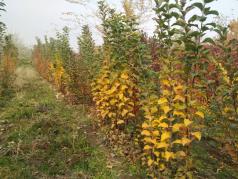 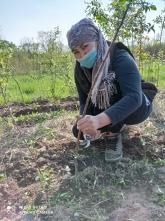 Проведены агротехнические работы по уходу за коллекционными и селекционными насаждениями.
Проведена срезка на обратный рост в маточником поле полукарликового подвоя М-106 на площади 0.1га. 
Весной нарезаны арыки трактором  для посадки научных саженцев яблони на площади 0.75га
Высажены на постоянное место произрастания  коллекционные саженцы яблони у 18 сортов , полив проводили вручную 3 раза .
 В зимнее время проведена санитарная обрезка с одновременной вырубкой кустарников свидины в квартале №6 (коллекция) на площади 1.0 га. На экспериментальном участке - 0.10 га.
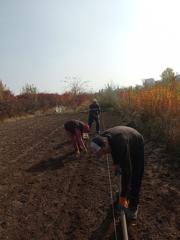 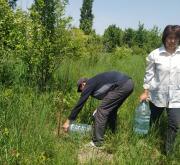 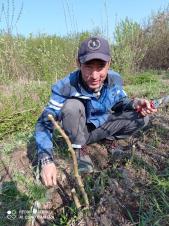 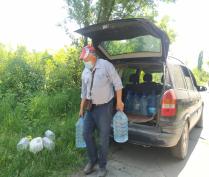 Субботники
Институт геомеханики и освоения недр: в апреле провели 4 субботника по 7-8 человек, в мае -3 субботника - по 7-6 человек. Провели работы: прополка в питомнике и очистка арыков, магистральных сетей от мусора и сорной растительности.Институт сейсмологии: в апреле провели 2 субботника: 1день – 10 человек, 2 дня -  5человек, в мае – 4 субботника -  по 3-5 человек. Проведены работы: Прополка междурядий  и очистка подводящих арыков.Институт горной физиологии медицины: в апреле провели 3 субботника: 2 дня по 8человек и 1день -5 человек. В мае провели 3 субботника: 1 день - 2 человека , 2 дня-5 человек, 3 дня - 7человек. Выполнили  работы: прополка междурядий  и очистка подводящих арыков,  прополка, маточника клоновых подвоев яблони ММ-106.,  прополка междурядий в питомнике.
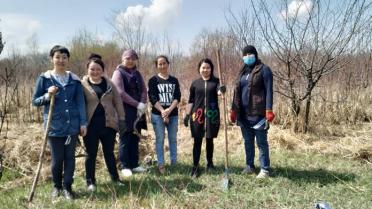 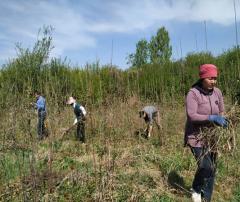 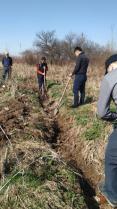 Внедрение научных разработок
В 2021 году, в результате государственного сортоиспытания, зарегистрированы в «Государственном Реестре сортов и гибридов растений, допущенных к использованию на территории Кыргызской Республики»
Сорт яблони – «Аида» (Кырботсад 5-9-5) селекции Ботанического сада им Э. З. Гареева НАН КР.  Авторами сорта являются: Гареев. Э.З., Криворучко В. П., Шаршеева К., Омушев А.И.
Сорт сливы – «Уркор» (Кырботсад 4-1-6-55) селекции  Ботанического сада им Э З. Гареева НАН КР. Авторами сорта являются: Солдатов И.В., АлбановН.С., Имаралиева Т.Ш.
Реализация научно-технической продукции в 2021году
Деловое сотрудничество.
С Управлением делами  Президента и Правительства Кыргызской Республики. Заведующий ЛПР,  к.б.н.  Солдатов И.В.,  участвовал в составе рабочей группы, по определению состояния и целесообразности списания плодовых насаждений на территории Аламединского Государственного сортоиспытательного участка,  Гос. учреждения « природный парк «Ала-Арча», при Управлении делами Президента и Правительства КР.   По результатам  проведенной  проверки  дано экспертное заключение. С Государственным центром по испытанию сортов и генетическим ресурсам растений, при МСХ и М КР: с 2003 года ежегодно передаются на Государственное сортоиспытание новые разработки - сорта сливы и яблони.
С Аламединским горным ГСУ: продолжается оценка насаждений яблони и груши для определения устойчивости к бактериальному ожогу, выделены устойчивые сорта. для пополнения коллекции.   
Участия в проекте  ОФ Camp Ала Тоо. Облесение засушливых земель через поддержку сельских и лесных питомников «Организация и закладка питомников маточника плодовых , древесно -декоративных растений. 
Составлено соглашение о сотрудничестве с фондом Ага Хана.
 С Министерством сельского, водного хозяйства и развития регионов КР. Лаборатория плодовых растений НИИ БС.НАН КР, совместно с МСВХ и РР. КР, провела  областной  семинар на тему: «Система мер борьбы с бактериальным ожогом плодовых культур в Иссык-Кульской области», Семинар был проведен 21.04.2021года,  в городе Чолпон-Ата, транслировался в прямом эфире на сайте Фейсбук и Инстаграмм.
Международное сотрудничество
Основное пополнение коллекций осуществляется через интродукцию, в рамках договоров с профильными институтами ближнего и дальнего зарубежья :
В отчетном году научные связи поддерживаются с 8 институтами и Общественным фондом “MSDSP KG” инициатива фонда Ага Хана.
•	Главный Ботанический сад РАН (РОССИЯ). 
•	НИИ садоводства Сибири (РОССИЯ).  
•	Никитский Ботанический сад (РОССИЯ), 
•	Крымская ОСС ВНИИР (РОССИЯ),
•	Университет сельского хозяйства и леса (ЧЕШСКАЯ РЕСПУБЛИКА), 
•	НПО «Богпарвар» (ТАДЖИКИСТАН), 
•	ТОО НИИ плодоводства и виноградарства (КАЗАХСТАН),
•	РУП Институт плодоводства НАН (БЕЛАРУСЬ),
•	Общественный фонд “MSDSP KG” инициатива фонда Ага Хана, реализация научно-исследовательских программ в рамках проекта «Развитие горного садоводства».
Наука и образование
Студенты 1 го курса ИСИТО,  факультета «Фармация» с 31. 06. 2021 года по 14. 07. 2021 года прошли практику по Ботанике, оказали помощь лаборатории: пропололи сеянцы в питомнике, собирали сено и покрасили кабинеты в лабораторном домике.
  Студенты 4го курса сельскохозяйственного факультета,  университета Манас 07. 06. 21 года проходили практику по защите плодовых деревьев.
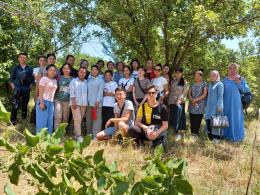 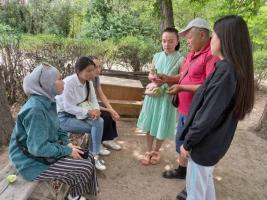 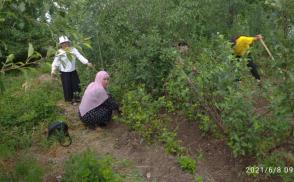 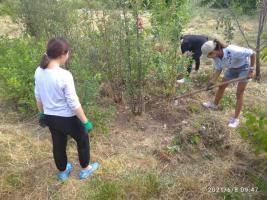 Экспедиции и командировки, Деятельность в проектах.
Албанов Н. С.  Участие в проекте  ОФ «Camp Ала Тоо". «Облесение засушливых земель через поддержку сельских и лесных питомников» - «Организация и закладка питомников маточника плодовых и древесно - декоративных растений». Проведен 2-х дневный семинар по 2 темам: « Климат и фенология» и « Обучение навыкам посадки, ухода за зелеными насаждениями в школьных питомниках», в  Таласской области, 29.03 - 1.04. 2021г.  Получен сертификат.Аналогичный 2-х дневный семинар по 2 темам проведен в  Чуйской области, 28.04 - 30.04. 2021году.
Имаралиева Т. Ш. участвует в проекте «Развитие горного садоводства», Общественного фонда “MSDSP KG” инициатива фонда Ага Хана.  Выполнила 4 командировки (13. 04., 7. 06., 14. 07., 5. 10., 2021г. ) в Ошскую область, где провела практические консультации в показательном участке по выращиванию и размножению клоновых подвоев яблони.
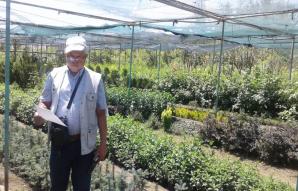 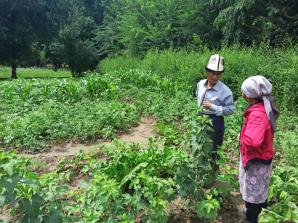 Издательская деятельность
Албанов Н.С. подготовлена,  отправлена и опубликована статья на тему “ Результаты интродукции алычи в Чуйскую долину Кыргызстана”. В журнал «Научное обозрение» Россия, в базе РИНЦ.
« Ботаника-мое предназначение» ( Солдатов И. В.) (80лет со дня рождения Солдатова И. В.) /Биографический очерк. НИИ Ботанический сад им. Э Гареева НАН КР. Составители: Имаралиева Т. Ш, Албанов Н. С., Дооткулова Г. М.Ответственный редактор: Донбаева Г. Ч., к.г.н., доцент. Рецензент: Тургунбаев К. Т., доктор с.-х. н., профессор. Илим-2021-48стр. 
Имаралиева Т. Ш. «Зимняя транспирация сортов груши в Чуйской долине».. / Интродукция, селекция и сохранение биоразнообразия растений. Материалы I-й международной конференции, посвященной 80-летию старшего научного сотрудника И.В. Солдатова.// Отделение химико-технологических, медико-биологических и сельскохозяйственных наук. НИИ Ботанический сад им. Э. Гареева НАН КР. №5 Бишкек-2021. 47-51стр.  
Дооткулова Г. М., Омушев А. И. «Определение жароустойчивости гибридных форм яблони селекции НИИ Ботнический сад им. Э. Гареева НАН КР».. / Интродукция, селекция и сохранение биоразнообразия растений. Материалы I-й международной конференции, посвященной 80-летию старшего научного сотрудника И.В. Солдатова. //Отделение химико-технологических, медико-биологических и сельскохозяйственных наук. НИИ ботанический сад им. Э. Гареева НАН КР. №5 Бишкек-2021. 39-42стр. 
Солдатов И.В., Албанов Н. С., Имаралиева Т. Ш., Бейшенова С. У. «Новые сорта сливы в НИИ Ботанический сад им. Э.  Гареева НАН КР»./ Интродукция, селекция и сохранение биоразнообразия растений./ Материалы I-й международной конференции, посвященной 80-летию старшего научного сотрудника И.В. Солдатова. //Отделение химико-технологических, медико-биологических и сельскохозяйственных наук. НИИ ботанический сад им. Э. Гареева НАН КР.  №5 Бишкек-2021. 101-103стр.
Издательская деятельность
Для проведения областного семинара были подготовлены буклеты на кыргызском языке на тему: 
«Система мер борьбы с бактериальным ожогом плодовых культур».
«Устойчивые сорта яблони к бактериальному ожогу»,
«Устойчивые сорта груши к бактериальному ожогу».
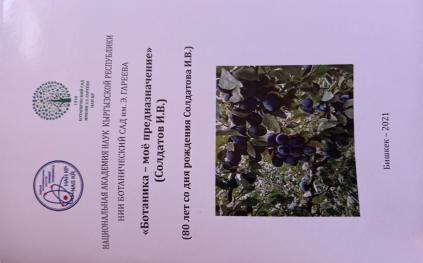 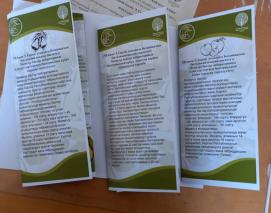 Внедрение научных разработок
В 2021 году, в результате государственного сортоиспытания, зарегистрированы в «Государственном Реестре сортов и гибридов растений, допущенных к использованию на территории Кыргызской Республики»
Сорт яблони – «Аида» (Кырботсад 5-9-5) селекции Ботанического сада им Э. З. Гареева НАН КР.  Авторами сорта являются: Гареев. Э.З., Криворучко В. П., Шаршеева К., Омушев А.И.
Сорт сливы – «Уркор» (Кырботсад 4-1-6-55) селекции  Ботанического сада им Э З. Гареева НАН КР. Авторами сорта являются: Солдатов И.В., АлбановН.С., Имаралиева Т.Ш.
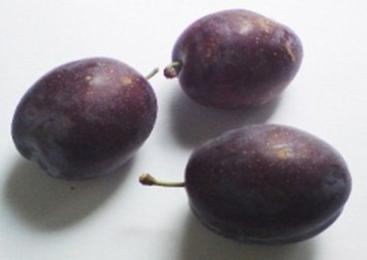 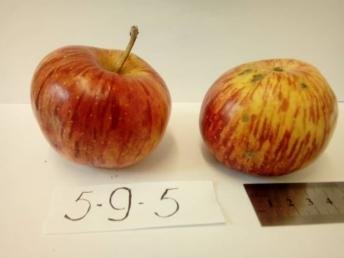 Проведение и участие в конференциях, симпозиумах, тренингах
21.04.2021года был проведен Областной  семинар на тему: Система мер борьбы с бактериальным ожогом плодовых культур в Иссык-Кульской области, городе Чолпон-Ата совместно с Министерством сельского, водного хозяйства и развития регионов КР. Модераторами были Имаралиева Т. Ш., Дооткулова Г. М.Семинар транслировалась в прямом эфире на сайте Фейсбук и Инстаграмм.
В. н. с. Албанов Н.С., Ресурсном центре ОФ Арча прочел лекцию на тему «Формирование и обрезка плодового сада, методы и технологии заготовки черенков и их хранения». 13 –февраля 2021 года.
алуу чаралары».
С 14.02 до 16.02.2021 года Дооткулова Г.М. участвовала Симпозиуме на Республиканской неделе науки, техники и производства школьников. Организованной РДИТА Алтын туйун. Выступила с докладом «Выбор сортов плодовых деревьев»
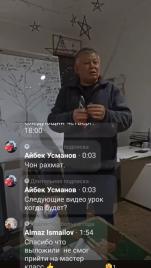 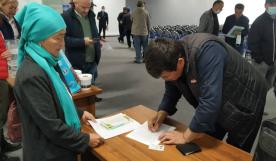 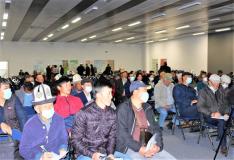 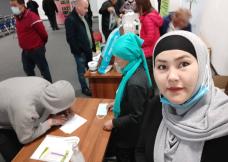 Участие в выставках
25-августа ко дню НЕЗАВИСИМОСТИ КЫРГЫЗСТАНА  НИИ БС им. Э. Гареева НАН КР участвовал в выставке, организованной в НАН КР, где ЛПР представила результаты научной деятельности.
С 18.02 по 20.02.2021 г. В НИИ БС им. Э. Гареева НАН КР состоялся семинар для сотрудников лесхозов, ООПТ КР,  на базе оранжереи и дендрария заповедника. ЛПР участвовала в выставке.
15.10.2021году к I-ому международному конференции, посвященной 80-летию к.б.н., старшего научного сотрудника И.В. Солдатова «Интродукция, селекция и сохранение биоразнообразия растений» ЛПР была организована выставка. результатов научной деятельности и внедрения их в КЫРГЫЗСТАНЕ.
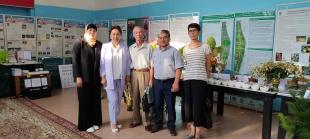 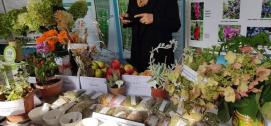 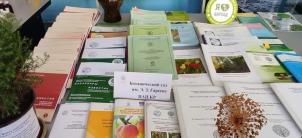 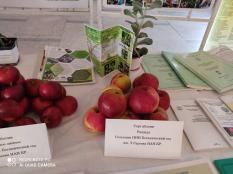 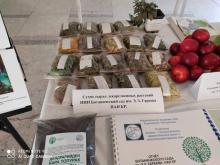 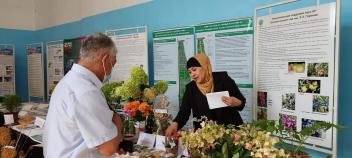 Проведение и участие в конференциях, симпозиумах, тренингах
С 18.02 по 20.02.2021 г. В НИИ Ботанический сад им. Э. Гареева НАН КР состоялась семинар для сотрудников лесхозов, ООПТ КР на базе оранжереи и дендрарий заповедника. Дооткулова Г. М. состояла в орг. комитете.
15.10.2021 по 17.10.2021года Солдатов И. В., Албанов Н.С., Имаралиева Т. Ш., Дооткулова Г. М., Омушев А. И., Балтабаев У. Т., Бейшенова С.У. участвовали на I-ом международном конференции, посвященной 80-летию к.б.н., старшего научного сотрудника И.В. Солдатова «Интродукция, селекция и сохранение биоразнообразия растений».
21.10. 2021г. Имаралиева Т. Ш., Дооткулова Г. М. участвовали в национальном семинаре Университете Манас сельскохозяйственном факультете на тему « Кыргызстандын жапайы токойлорунда жана момо остуручулукто бактериалдык куйук илдетинин жайылуусу, зыяндуулугу жана илдетти алдын алуу чаралары».
С 25 по 27 октября Донбаева  Г. Ч., Солдатов И. В., Албанов Н.С. участвовали в «Учебном Семинаре по Защите Местных Видов Деревьев для Сохранения Генетического Биоразнообразия в Центральной Азии. Получен сертификат.
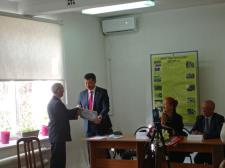 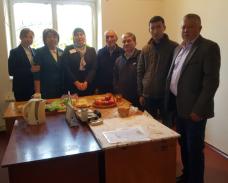 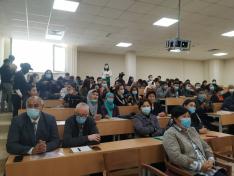 Почетные грамоты и правительственные награды.
27 августа 2021 года Министерстве сельского, водного хозяйства и развития регионов к 30-летию дня независимости КР Игорю Васильевичу Солдатову  вручили ценный подарок с формулировкой «За развитие плодоводства Республики».
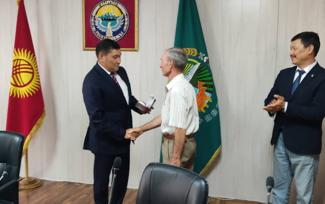 Связь с общественностью.
Н.с. ЛПР Дооткулова Г. М., Ресурсном центре ОФ Арча провела мастер класс на тему «Весенняя защита и обработки сада». 25–февраля 2021 года прямой эфир по фейсбук.
В. н. с. Албанов Н.С., Ресурсном центре ОФ Арча прочел лекцию на тему «Формирование и обрезка плодового сада, методы и технологии заготовки черенков и их хранения».11 –февраля 2021года прямой эфир по фейсбук
Н. с. Имаралиева Т. Ш. выступила на радио « Марал радиосу» в прямом эфире по теме: «Көчөттү туура тандоо түшүмдүн мол болушун шартайт», 11-февраля 2021году.
В. н. с. Албанов Н.С. сделал интервью в газету Супер инфо, на тему: «Технология выращивания хвойных растений и уход за ними». . 22.03 .2021 г.
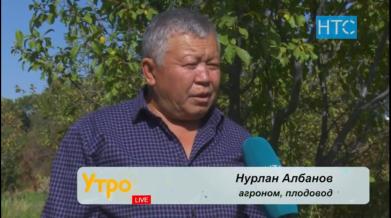 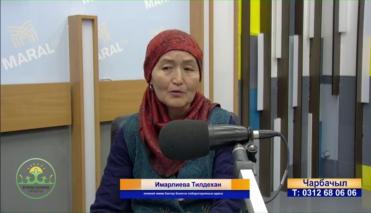 Спасибо за внимание